Phraseologie
Klassifikationen
MARIOS CHRISSOU
PHILOSOPHISCHE FAKULTÄT
FACHBEREICH FÜR DEUTSCHE SPRACHE UND LITERATUR
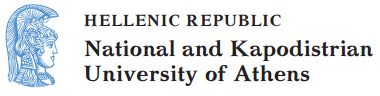 Klassifikationsmöglichkeiten phraseologischer Einheiten, 1
Aufgrund der Vielschichtigkeit formelhafter Wendungen sind mehrere Klassifikationen des phraseologischen Materials möglich.
Sie unterscheiden sich in Umfang und verwendeten Kriterien als Ordnungsprinzipien.
Klassifikationsmöglichkeiten phraseologischer Einheiten, 2
Die folgenden Klassifikationen basieren auf folgenden Kriterien:
der internen Struktur von Phraseologismen, 
dem Satzglied- bzw. Satzcharakter, 
der Form,
dem Grad der Idiomatizität, 
der Zuordnung ihrer Bedeutung zu einer onomasiologischen Kategorie,
der Distribution.
Klassifikationsmöglichkeiten phraseologischer Einheiten, 3
Aufgrund der hohen Diversität des Untersuchungsbereichs erscheinen Mischklassifikationen, z. B. Einteilungen, die semantische, formale und pragmatische Kriterien berücksichtigen, zumeist als praktikabel. 
Im Folgenden werden sechs verschiedene Klassifikationsmöglichkeiten vorgestellt.
1. Die Basisklassifikation (Burger 2015)
A. Referentiell		B. Strukturell		C. Kommunikativ	

nominativ			propositional
 

satzgliedwertig			satzwertig	   					textwertig 

Kollokationen   Teilidiome  	Idiome	       feste Phrasen         topische Formeln				  	     	
									Sprichwörter			Gemeinplätze
1. Die Basisklassifikation, 1
Die Basisklassifikation von Burger (2015) stellt eine weit verbreitete Mischklassifikation dar und umfasst folgende Klassen:
Referentielle Phraseme
(Sie beziehen sich auf Objekte, Vorgänge oder Sachverhalte der Realität, z. B. schwarzes Brett, jemanden übers Ohr hauen, Morgenstunde hat Gold im Mund.)
Strukturelle Phraseme
(Sie erfüllen Funktionen, stellen grammatische Relationen her, z. B. in Bezug auf, in Anbetracht dessen, sowohl… als auch.)
Kommunikative Phraseme
(Sie haben bestimmte Aufgaben in kommunikativen Handlungen, z. B. Guten Morgen, Das kann nicht wahr sein, nicht wahr?). Sie werden häufig auch als „Routineformeln“ bzw. als „pragmatische Idiome“ bezeichnet.
1. Die Basisklassifikation, 2
Referentielle Phraseme
Nominative Phraseme
Sie befinden sich unter der Satzgrenze und haben eine benennende Funktion, indem sie Objekte und Vorgänge bezeichnen, z. B. gang und gäbe sein, Kohldampf schieben, Rotes Kreuz.

Propositionale satz- oder textwertige Phraseme
Sie stellen ganze Sätze bzw. Texte dar und stellen (eine) Aussage(n) über Objekte und Vorgänge dar, z. B. Der Apfel fällt nicht weit vom Stamm oder Kleintexte, die in dieser Form memoriert werden und zum Besitz einer Sprachgemeinschaft gehören, z. B. Gebete, oder formelhafte Texte, z. B. Danksagungen, Todesanzeigen, Glückwunschtexte, juristische Texte.
1. Die Basisklassifikation, 3
Nominative satzgliedwertige Phraseme

Idiome
Sie haben eine vollständige semantische Umdeutung erfahren und sind vollidiomatisch, z. B. das schwarze Schaf, jmdm Sand in die Augen streuen.

Teil-Idiome
Sie haben eine partielle semantische Umdeutung erfahren und sind teilidiomatisch, z. B. sich die Lunge aus dem Hals / Leib schreien, einen Streit vom Zaune brechen.

Kollokationen
Sie sind semantisch nicht umgedeutet und insofern nicht idiomatisch, z. B. sich die Zähne putzen, Kaffee und Kuchen, werdende Mutter, den Tisch decken.
1. Die Basisklassifikation, 4
Propositionale satzwertige Phraseme

Feste Phrasen
Sie bestehen aus finitem Verb, Subjekt und einer Leerstelle (bzw. ein deiktisches Element) zur Anbindung an den Kontext, z. B. jmdm fällt ein Stein vom Herzen oder Das geht auf keine Kuhhaut.

Topische Formeln
Dazu zählen Sprichwörter als geschlossene Sätze ohne Kontextanschluss, z. B. Gut Ding braucht Weile, und Gemeinplätze, die Ähnlichkeiten zu Sprichwörtern aufweisen, aber keine „neuen“ Einsichten, sondern Selbstverständlichkeiten, Tautologien formulieren, z. B. Man lebt nur einmal, Was sein muss, muss sein.
2. Phraseologische spezielle Klassen, 1
Quer zu der obigen Klassifikation liegen nachfolgende spezielle Klassen von Phrasemen (die folgenden vier Typen bilden Muster nach Burger 2015; siehe hierzu auch Fleischer 1997):
Modellbildungen: Sie folgen einem Strukturmodell wie X um X (Glas um Glas, Flasche um Flasche) oder von X zu X (von Frau zu Frau, von Jahr zu Jahr).
Zwillingsformeln bzw. Paarformeln: Sie umfassen zwei Wörter derselben Wortart (klipp und klar, mit Kind und Kegel).
Komparative Phraseme: Sie beinhalten einen festen Vergleich (flink wie ein Wiesel, sich benehmen wie ein Elefant im Porzellanladen).
Funktionsverbgefüge: Sie bestehen aus einem nominalisierten Verb (Entscheidung, Hilfe) und einem desemantisierten Verb (zur Entscheidung kommen/bringen/stehen/stellen, Hilfe leisten)
2. Phraseologische spezielle Klassen, 2
Geflügelte Worte: Sie stellen formelhafte Wendungen dar, deren Urheber bekannt ist und aus verschiedenen Bereichen, z. B. Werbung, Literatur, Film stammen kann (Sein oder Nichtsein, das ist hier die Frage, Veni vidi vici).
Autorphraseme: Hierunter sind selbst geschaffene, okkasionelle Phraseologismen zu verstehen, die innerhalb eines (literarischen) Werks geprägt werden und denen eine spezifische Bedeutung zugewiesen wird (z. B. auf den Steinen sitzen – bei Thomas Mann: Die Buddenbrooks),
Onymische Phraseme: Sie haben die Funktion von Eigennamen (das Schwarze Meer, das Weiße Haus).
2. Phraseologische spezielle Klassen, 3
Kinegramme: Sie kodieren sprachlich ein konventionalisiertes nonverbales Verhalten (sich die Hände reiben, Däumchen drehen).
Phraseologische Termini: Sie bilden fachsprachliche Termini, die in verschiedenen Terminologien verankert sind (Konkurs anmelden, spezifisches Gewicht).
Klischees: Sie versprachlichen Stereotype, nicht originelle, abgegriffene Inhalte, die häufig dazu dienen, Sachverhalte in ihrer Komplexität zu reduzieren und positiv bzw. negativ zu nuancieren (ein Schritt in die richtige/falsche Richtung, die Dinge sehen, wie sie wirklich sind, alles besitzt einen Wert).
3. Morphosyntaktische Klassifikation, 1
Eine Klassifikation vorwiegend nach syntaktischen Kriterien liefert Fleischer (1997). Er klassifiziert die phraseologischen Einheiten unterhalb der Satzebene in Abhängigkeit von der Stellung, die sie im Satz haben. Weiter unterteilt er sie nach semantischen Kriterien (Voll-, Teil-, Nullidiomatizität).

Substantivische (nominale) Phraseme
großes/hohes Tier
Kaffee verkehrt
das Rad der Geschichte
Mutter Natur
das Kommen und Gehen
3. Morphosyntaktische Klassifikation, 1
Adverbiale Phraseme
aus Versehen
unter freiem Himmel
im Voraus
Tag und Nacht
von Zeit zu Zeit
Marios Chrissou
3. Morphosyntaktische Klassifikation, 2
Verbale Phraseme
drei Kreuze machen
Himmel und Erde in Bewegung setzen
zu kurz kommen
ein Haar in der Suppe finden

Adjektivische Phraseme
kurz angebunden
gut/wenig beschlagen
zum Malen schön
frisch gebacken
4. Klassifikation nach der internen Struktur (grammatische Klassen)
Eine weitere Klassifikationsmöglichkeit stellt die Berücksichtigung der internen Struktur der Phraseologismen. So lassen sich phraseologische Gruppen nach der grammatischen Klasse oder der Bedeutung der phraseologischen Komponenten bestimmen (Palm 1997), z. B.:

	Pronominale Komponenten
es zu etwas bringen
sein Süppchen kochen
daran glauben müssen
4. Klassifikation nach der internen Struktur (grammatische Klassen)
Numeralia
eins a sein
auf achtzig sein
ewig und drei Tage dauern

Negate
mit jmdm nicht grün sein
nicht alle Tassen im Schrank haben
nicht von gestern sein
Marios Chrissou
4. Klassifikation nach der internen Struktur (phraseologische Sachgruppen)
Ferner lassen sich phraseologische (Sach)Gruppen nach der Bedeutung der phraseologischen Komponenten, die die Phraseme enthalten, bestimmen, z. B.:

Phraseme mit Tierbezeichnungen
jmdm einen Bären aufbinden
jmdn zur Schnecke machen
4. Klassifikation nach der internen Struktur (phraseologische Sachgruppen)
Phraseme mit Farbbezeichnungen
eine Fahrt ins Blaue
rot sehen

Phraseme mit Kleidungsstücken
sein letztes Hemd für jmdn hergeben
Jacke wie Hose sein

	Beispiele phraseologischer Sachgruppen finden sich unter
	http://www.br.de/themen/wissen/sprichwoerter-redensarten-redewendungen-100.html
Marios Chrissou
5. Onomasiologische Klassifikation, 1
Ebenfalls ist die Einordnung von Phrasemen nach den Inhalten möglich, die sie versprachlichen (siehe das onomasiologische Lexikon von Ettinger unter https://www.ettinger-phraseologie.de/pages/deutsche-redewendungen/inhaltsverzeichnis.php), z. B.:

Ablehnung
jmdm eine Abfuhr erteilen
jmdn in die Pfanne hauen
jmdn nicht riechen können
5. Onomasiologische Klassifikation, 1
Anpassung, Opportunismus
nach dem Strom schwimmen
jmdm nach dem Mund reden
jmdm Honig um den Mund / Bart / ums Maul schmieren

Sterben
über den Jordan gehen
es nicht mehr lange machen
den Löffel abgeben
Marios Chrissou
5. Onomasiologische Klassifikation, 2
Reizen / Verärgern
jmdn auf die Palme bringen
jmdm platzt der Kragen
jmdm auf die Nerven gehen

Dummheit
jmd hat den Esel beim Galopp verloren
ein Brett vor dem Kopf haben
das Pulver nicht erfunden haben
5. Onomasiologische Klassifikation, 2
Erschöpfung, Verausgabung
den Kanal voll haben
total von der Rolle sein
auf dem Zahnfleisch gehen

Furcht
die Hosen voll haben
Blut und Wasser schwitzen
jmdm läuft es kalt über den Rücken
Marios Chrissou
6. Klassifikation nach distributionellen Kriterien
Ebenfalls möglich ist der Einsatz distributioneller Kriterien zur Einordnung der phraseologischen Lexik (Granger/Paquot 2008: 39). So lassen sich Wortverbindungen nach der Häufigkeit des gemeinsamen Vorkommens ihrer Komponenten bestimmen (statistisch signifikante Kookkurrenzen). So weist das Lexem Bein statistisch signifikante Werte bei der Kookkurrenz mit Lexemen wie z. B. spreizen, überschlagen, grätschen, kreuzen auf.

Besonders durch den Aufschwung der Korpuslinguistik und ihren zunehmenden Einfluss auf die Phraseologie ist zu erwarten, dass distributionell basierte Klassifikationen phraseologischer Einheiten zunehmend an Bedeutung gewinnen.
ende
PHRASEOLOGIE, KLASSIFIKATIONEN, MARIOS CHRISSOU
χρηματοδοτηση
Το παρόν εκπαιδευτικό υλικό έχει αναπτυχθεί στο πλαίσιο του εκπαιδευτικού έργου του διδάσκοντα.
Το έργο «Ανοικτά Ακαδημαϊκά Μαθήματα στο Πανεπιστήμιο Αθηνών» έχει χρηματοδοτήσει μόνο την αναδιαμόρφωση του εκπαιδευτικού υλικού. 
Το έργο υλοποιείται στο πλαίσιο του Επιχειρησιακού Προγράμματος «Εκπαίδευση και Δια Βίου Μάθηση» και συγχρηματοδοτείται από την Ευρωπαϊκή Ένωση (Ευρωπαϊκό Κοινωνικό Ταμείο) και από εθνικούς πόρους.
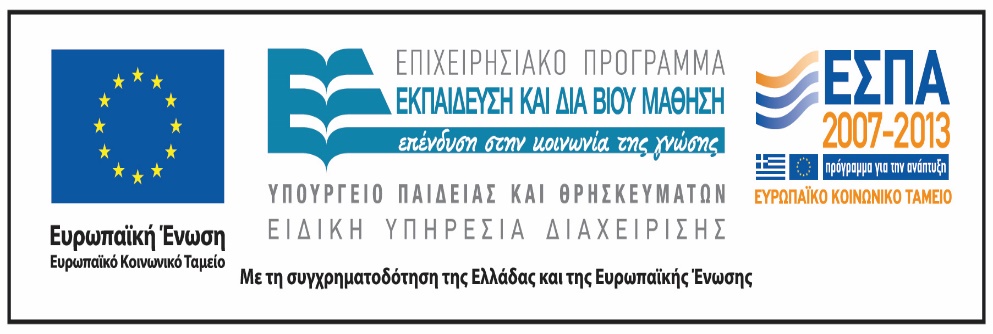 ΣΗΜΕΙΩΜΑΤΑ
PHRASEOLOGIE, KLASSIFIKATIONEN, MARIOS CHRISSOU
Σημείωμα ιστορικού εκδόσεων έργου
Το παρόν έργο αποτελεί την έκδοση 1.0.   
Έχουν προηγηθεί οι κάτωθι εκδόσεις:
Έκδοση διαθέσιμη εδώ. http://eclass.uoa.gr/courses/GS116/
Σημείωμα αναφοράς
Copyright Εθνικόν και Καποδιστριακόν Πανεπιστήμιον Αθηνών, Μάριος Χρύσου. «Φρασεολογία. Phraseologie: Phraseologismen in Lexikon und Text». Έκδοση: 1.0. Αθήνα 2015. Διαθέσιμο από τη δικτυακή διεύθυνση:  http://opencourses.uoa.gr/courses/GS3/
Σημείωμα αδειοδότησης
Το παρόν υλικό διατίθεται με τους όρους της άδειας χρήσης Creative Commons Αναφορά, Μη Εμπορική Χρήση Παρόμοια Διανομή 4.0 [1] ή μεταγενέστερη, Διεθνής Έκδοση.   Εξαιρούνται τα αυτοτελή έργα τρίτων π.χ. φωτογραφίες, διαγράμματα κ.λ.π.,  τα οποία εμπεριέχονται σε αυτό και τα οποία αναφέρονται μαζί με τους όρους χρήσης τους στο «Σημείωμα Χρήσης Έργων Τρίτων».
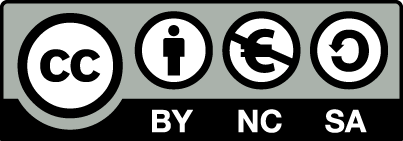 [1] http://creativecommons.org/licenses/by-nc-sa/4.0/ 
Ως Μη Εμπορική ορίζεται η χρήση:
που δεν περιλαμβάνει άμεσο ή έμμεσο οικονομικό όφελος από την χρήση του έργου, για το διανομέα του έργου και αδειοδόχο
που δεν περιλαμβάνει οικονομική συναλλαγή ως προϋπόθεση για τη χρήση ή πρόσβαση στο έργο
που δεν προσπορίζει στο διανομέα του έργου και αδειοδόχο έμμεσο οικονομικό όφελος (π.χ. διαφημίσεις) από την προβολή του έργου σε διαδικτυακό τόπο
Ο δικαιούχος μπορεί να παρέχει στον αδειοδόχο ξεχωριστή άδεια να χρησιμοποιεί το έργο για εμπορική χρήση, εφόσον αυτό του ζητηθεί.
Διατήρηση σημειωμάτων
Οποιαδήποτε αναπαραγωγή ή διασκευή του υλικού θα πρέπει να συμπεριλαμβάνει:
το Σημείωμα Αναφοράς
το Σημείωμα Αδειοδότησης
τη δήλωση Διατήρησης Σημειωμάτων
το Σημείωμα Χρήσης Έργων Τρίτων (εφόσον υπάρχει)
μαζί με τους συνοδευόμενους υπερσυνδέσμους.
Σημείωμα χρήσης έργων τρίτων (1/2)
Το Έργο αυτό κάνει χρήση των ακόλουθων έργων:
Εικόνες/Σχήματα/Διαγράμματα/Φωτογραφίες
Σημείωμα χρήσης έργων τρίτων (2/2)
Το Έργο αυτό κάνει χρήση των ακόλουθων έργων:
Πίνακες